Ординский муниципальный район
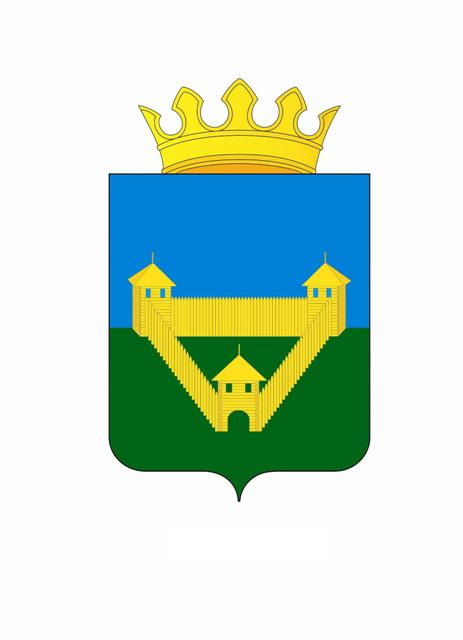 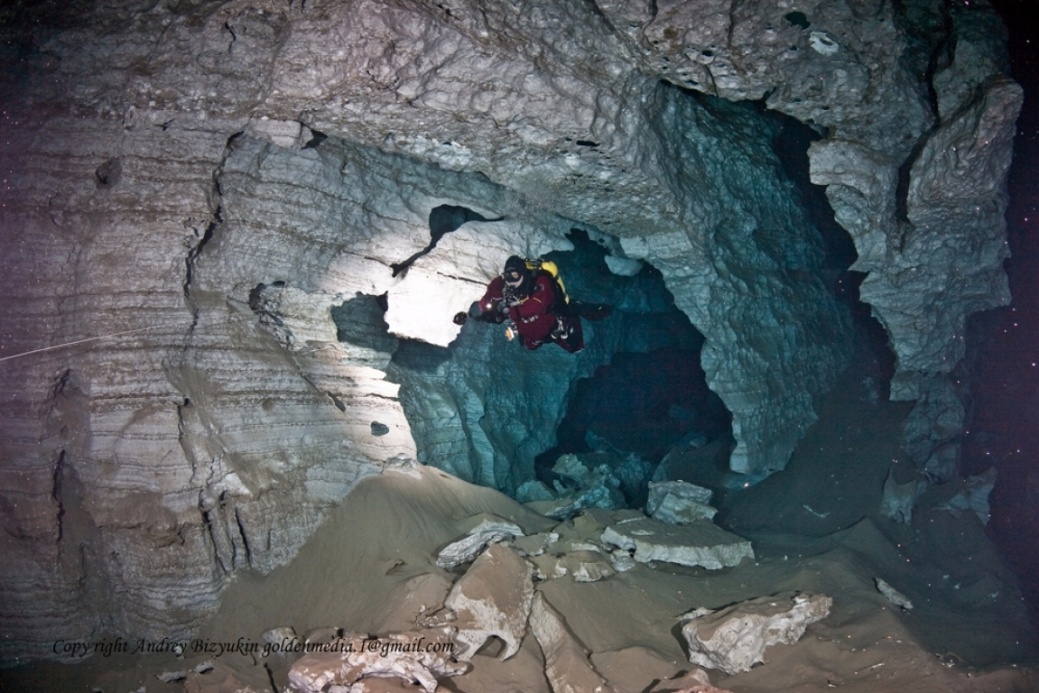 БЮДЖЕТ ДЛЯ ГРАЖДАН
к проекту решения                                                                                    «О бюджете Ординского муниципального района на 2019 год и на плановый период 2020 и 2021 годов»
Бюджет для граждан
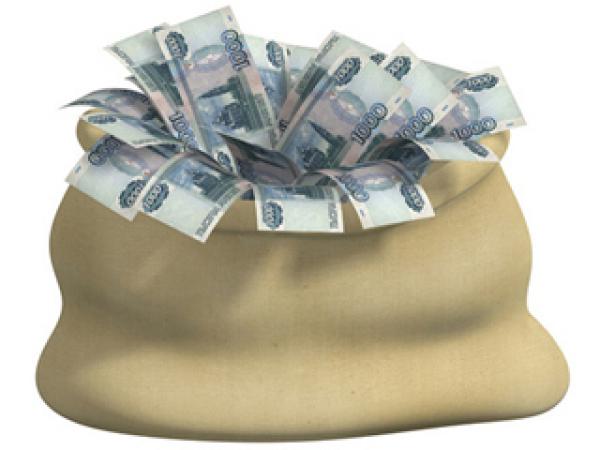 «Бюджет для граждан» познакомит вас с положениями основного финансового документа Ординского района – бюджета 
района, а именно: проекта бюджета района на предстоящий 
2019 год и на плановый период 2020 и 2021 годов.
				Представленная информация предназначена для широкого круга пользователей и будет интересна и полезна как студентам, педагогам, врачам, молодым семьям, так и муниципальным служащим, пенсионерам и другим категориям населения, так как бюджет района затрагивает интересы каждого жителя Ординского района.
		Мы постарались в доступной и понятной форме для граждан, представить основные показатели бюджета района.
                                          «Бюджет для граждан» нацелен на получение                   обратной связи от граждан, которым интересны 
современные проблемы муниципальных финансов в
 Пермском крае и Ординском районе.
2
Бюджет
БЮДЖЕТ –  форма образования и расходования денежных средств, предназначенных для финансового обеспечения задач и функций местного самоуправления
ДОХОДЫ
это поступающие в бюджет денежные средства (налоги юридических и физических лиц, административные платежи и сборы, безвозмездные поступления)
РАСХОДЫ
это выплачиваемые из бюджета денежные средства (социальные выплаты населению, содержание муниципальных учреждений (образование, ЖКХ, культура и другие), капитальное строительство и другие
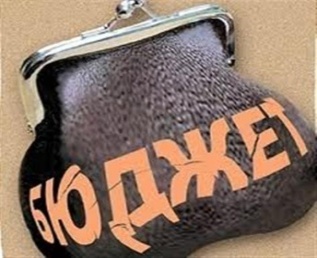 В случае превышения расходов над доходами образуется дефицит бюджета 
( необходимы источники покрытия дефицита, можно, например, использовать остатки средств или привлечь средства в долг )
В случае превышения доходов над расходами образуется профицит бюджета (можно накапливать резервы, погашать имеющиеся долги)
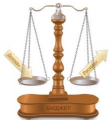 Сбалансированность бюджета по доходам и расходам – основополагающее требование, предъявляемое
 к органам, составляющим и утверждающим бюджет
3
2
3
4
Главные приоритеты бюджетной политики на 2019-2021 годы
4
Основные направления бюджетной и налоговой политики  Ординского района на 2019-2021 годы
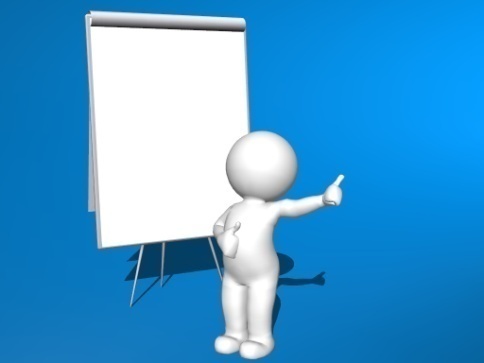 4
Бюджетная система Ординского муниципального района
Консолидированный бюджет Ординского муниципального района
Районный бюджет
Бюджеты  5 сельских поселений:
Ашапское сельское поселение, 
Карьевское сельское поселение, 
Красноясыльское сельское поселение, 
Медянское сельское поселение,
Ординское сельское поселение
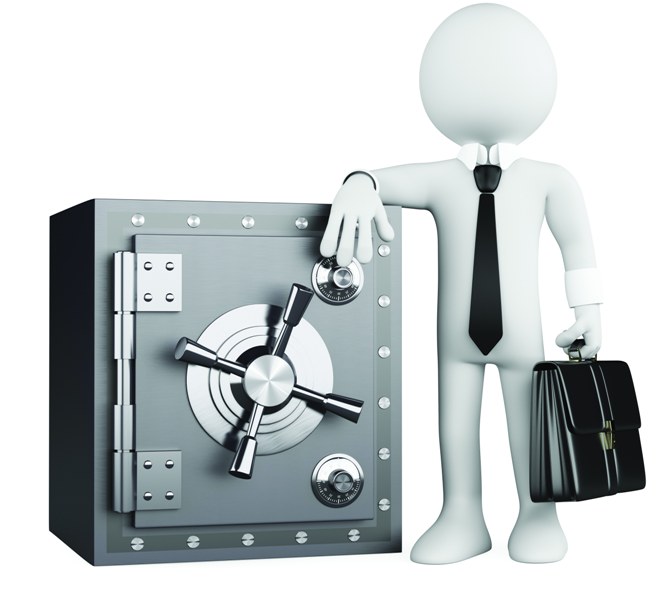 5
Программный бюджет
Программный бюджет отличается от традиционного тем, что все или почти все расходы включены в программы и каждая программа своей целью прямо увязана с тем или иным стратегическим итогом деятельности ведомства.
       	Программное бюджетирование представляет собой методологию планирования, исполнения и контроля за исполнением бюджета, обеспечивающую взаимосвязь процесса распределения расходов с результатами от реализации программ, разрабатываемых на основе стратегических целей, с учетом общественной значимости ожидаемых и конечных результатов использования бюджетных средств.
Осуществление бюджетных расходов посредством финансирования муниципальных программ
Взаимосвязь бюджетных расходов с результатами реализации муниципальных программ
Повышение качества бюджетного планирования и исполнения бюджета
Районный бюджет на 2019 -2021 годы сформирован в «программном» формате на основе 10 муниципальных программ
6
Доходы бюджета
Доходы бюджета - безвозмездные и безвозвратные поступления денежных средств в бюджет района
Налоговые доходы
Поступления от уплаты налогов, установленных Налоговым кодексом РФ (налог на доходы физических лиц, акцизы по подакцизным товарам, налог на вмененный доход, транспортный налог и госпошлина)
Неналоговые доходы
Поступления доходов и сборов, установленных  законодательством РФ 
(доходы от использования муниципального имущества, плата за негативное воздействие на окружающую среду, доходы от оказания платных услуг, доходы от продажи имущества и земельных участков, штрафы за нарушение законодательства и др.)
Безвозмездные поступления
Поступления от других бюджетов бюджетной системы 
(межбюджетные трансферты в виде дотаций,  субвенций,   субсидий, иных межбюджетных трансфертов)
7
Налоги, которые уплачивают жители Ординского муниципального района
Налог на доходы физических лиц
 гл.23 Налогового кодекса РФ, ставка налога 13%, в отдельных случаях 9%,  30%  и  35%
Налог на имущество физических лиц
Ставка налога при стоимости имущества:
до 300 тыс. руб.- до 0,1%;
от 300 тыс. руб. до 500 тыс.руб. –свыше 0,1% до 0,3%;
свыше 500 тыс. руб.- свыше 0,3% до 2,0%
Районный бюджет и бюджеты поселений
Земельный налог
Ставка налога от кадастровой стоимости земельных участков:
0,3%- по участкам, занятым жилищным фондом, с/х  назначения, для личного подсобного хозяйства, дачного хозяйства; 1,5%- в отношении других участков
9
Зачисление налогов на территории района
10
9
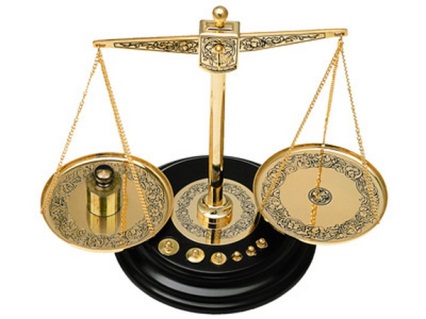 Основные параметры бюджета Ординского муниципального района на 2019-2021 гг. (млн. руб.)
2021
2020
2019
14
Доходы районного бюджета в 2017-2021 годах
Млн.руб.
11
Прогноз основных видов налоговых доходов Ординского района
12
Прогноз основных видов неналоговых доходов Ординского района
13
Прогноз межбюджетных трансфертов
15
Финансовая помощь бюджетам поселений
16
Основные подходы к формированию расходов бюджета
 на 2019 год плановый период 2020 и 2021 годов
приоритет - действующие расходные обязательства
исполнение указов Президента РФ о повышении заработной платы работникам бюджетной сферы
предусматриваются средства на индексацию расходов только на тепловую энергию, электрическую энергию
оптимизация материальных затрат в отраслях социально-культурной сферы с целью обеспечения исполнения указов Президента Российской Федерации от 7 мая 2012 года
17
Расходы бюджета Ординского района на реализацию 
муниципальных программ в 2019 году
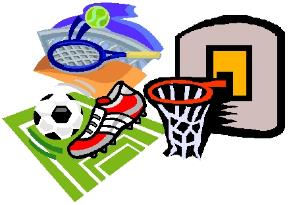 279 212
46 343
13 231
5 008
2 118
1074

439
290

245
0
Развитие системы образования
Развитие социальной сферы
Развитие инфраструктуры и ЖКХ
Развитие сельского хозяйства
Управление земельными ресурсами и имуществом
Развитие малого и среднего предпринимательства
Общественная безопасность
Развитие гражданского единства и гармонизация межнациональных отношений
Возрождение и развитие народных промыслов и ремёсел
Устойчивое развитие сельских территорий
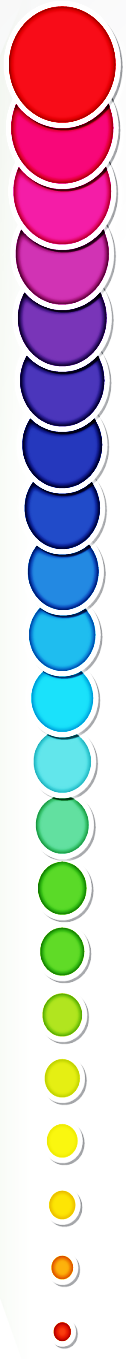 347961
тыс. руб.
17
Объемы расходов бюджета
19
Распределение расходов
ВСЕГО РАСХОДОВ
434 754 тыс. рублей
Структура расходов бюджета на 2019 год
20
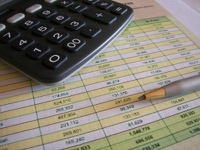 Непрограммные  расходы (средства бюджета Ординского района)
21
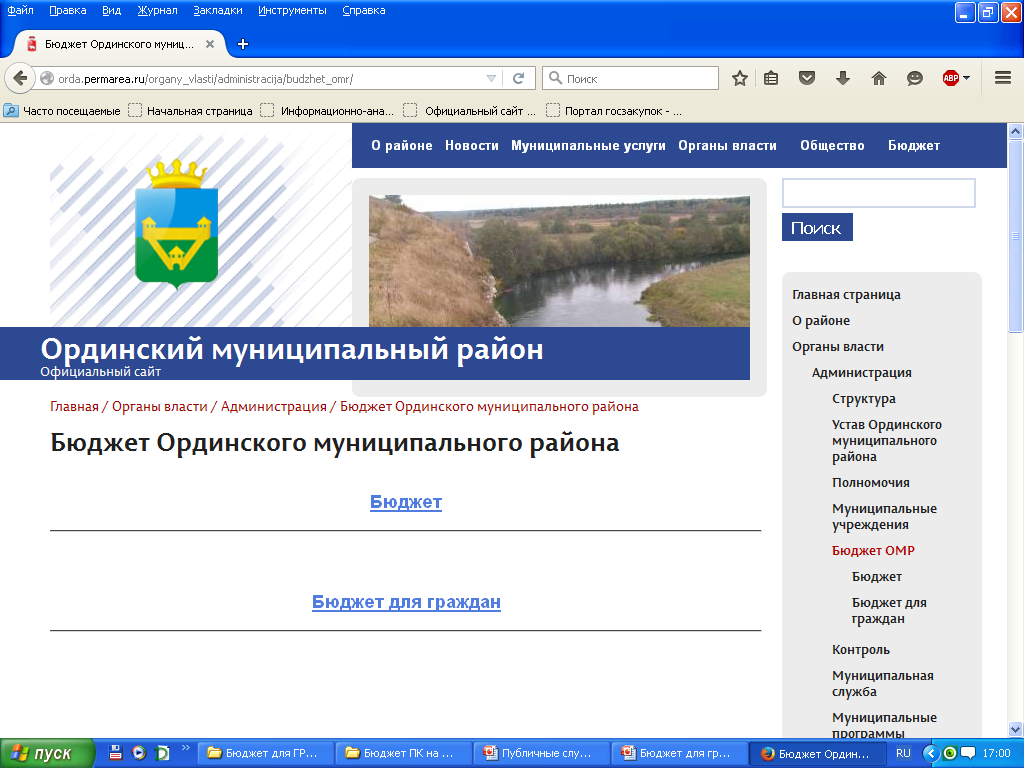 С материалами по бюджету можно ознакомиться: 
www.orda.permarea.ru
24